Parkinson(isme)
Parkinson klachten op oudere leeftijd
Inhoud
Hoe werkt het in de hersenen?
2 systemen voor beweging
Wat is (ziekte) parkinson?
Wat is parkinsonisme?
Parkinson(isme) in de geriatrie, ziektebeelden
Ziekte van Parkinson
Lewy body dementie
Vasculair Parkinsonisme
Medicamenteus Parkinsonisme
Minder vaak voorkomende aandoeningen
Hoe werkt het? BewegenPyramidaal systeem
De piramidebaan is de route van activatie van spieren vanuit motorische hersenschors. 
Willekeurige motoriek (onder invloed van de wil, de opdracht wordt doorgegeven)
Fijne motorieke
Vb aandoening CVA
Hoe werkt het? Bewegen Extrapiramidaal systeem
Extrapiramidaal systeem werkt samen maar ook los van pyramidaal systeem
zorgt voor de “verfijning van bewegen” spierspanning (tonus), wijze van bewegen (rigide)
Onwillekeurig (emotie, reflex, automatisme, tremor)
“Motorisch geheugen”
Controleert de positie van het lichaam en de ledematen in de ruimte (ruimtegevoel, traagheid)
Kleine storingen kunnen grote gevolgen hebben
Extrapiramidaal systeem
Wat is Ziekte van Parkinson?
Ziekte van het extrapiramidale systeem
Substantia Nigra produceert te weinig dopamine (signaal stof EPS)
Dopamine zorgt oa voor aansturing van spieren (tonus)
Dopamine kan als medicijn gegeven worden
Wat is Parkinsonisme?
De kenmerken van ziekte van Parkinson
Oorzaak kan divers zijn
Dopamine kan zijn werk niet goed doen
Ontvangende cellen aangedaan
Dopamine (receptor) blokkerende medicatie
Dopamine als medicijn is minder succesvol
Ziektebeelden in de geriatrie
Ziekte van Parkinson (en ouder worden)
Lewy Body syndroom / dementie
Medicamenteus Parkinsonisme
Vasculair Parkinsonisme
Minder voorkomende aandoeningen
Multisysteem atrofie
Progressieve Supranucleair  Palsey
Wat is Ziekte van Parkinson?
20-30 per 100.000
Traagheid (bradykinesie) trillen (tremor)
Begin vaak eenzijdig
Progressieve aandoening start rond 50-75jr
Tekort aan dopamine en in mindere mate acetylcholine > dopamine kan als medicijn gegeven worden.
Parkinson en ouder worden
Naast de problemen van bewegen kunnen ook andere klachten ontstaan. 
Autonome klachten; orthostase vallen, slikklachten, obstipatie, incontinentie en seksuele functiestoornissen, transpireren
Slaapstoornissen 70-90%
Onrustige benen / draaien
Slaap-waak ritme verstoord
Remslaap stoornis
Parkinson en ouder worden
Pijn OFF pijn / neuropatisch
Meer bijwerkingen van medicijnen
Depressie
30% al bij aanvang tot 40% loop van de aandoening
Lijkt relatie dopamine en beloning accepteren/ stemming
Parkinson en ouder worden
Hallucineren visuele hallucinaties nemen toe met ziekteduur
patiënten niet hallucinerend bij debuut
op 4 jaar 26 % had VH
op 6 jaar 47 %
in 10 jaar 60 %
zowel als uiting van ziekte als bijwerking van dopamine medicatie
Parkinson en ouder worden
40-50% van patiënten met Parkinson krijgt Parkinson Dementie
Traagheid, “ophalen” van informatie gaat niet goed
Geheugen neemt af
Vooruit denken, organiseren, flexibiliteit nemen af
Psychotische belevingen
Parkinson en ouder wordenBehandeling;
Bijwerkingen van pillen nemen toe; Niet medicamenteuze multidisciplinaire behandeling is van groot belang
medicamenteus ouderen; 
Parkinson; 1e keus sinemet of madopar (levodopa)
Liever geen 
Anti viraal (Amantadine) hallucinaties droge mond 
Mao B (Selegiline) slaapstoornis, hallucineren
Anti Cholinerg (Akineton) 
Naast dopamine bij ouderen ook grotere rol tekort aan Acetylcholine (hallucineren)
Vaak wordt er een acetylcholine stimulerend middel bijgegeven.(vb rivastigmine pleister)
Parkinson en ouder wordenBehandeling;
Autonome ZS klachten
Slaapstoornissen 
Bewegen / onrustige benen > dopamine
Slaap Waakritme > Melatonine
REM slaapstoornis > rivotril
Pijn
OFF periode > dopamine
Neuropatisch > nortrilen
Depressie
Vaker tricyclische middelen nortrilen
Alternatief Bupropion (dopaminerg)
Parkinson en ouder wordenBehandeling;
Hallucineren
Dopamine verlagen, clozapine, seroquel, acetylcholine verhogen (rivastigmine)
Dementie
acetylcholine verhogen (rivastigmine)
Parkinson en ouder worden
Palliatieve Fase
Ziekte is ongeneselijk
Kwetsbaarheid neemt toe
Laatste fase is gericht op comfort
Wanneer laatste fase?
LEWY BODY SYNDROOM
Oorzaak van dementie
Begint vaak met parkinsonisme (<1 jaar)
Kan in begin erg wisselend beeld zijn
70% heeft last van hallucineren
Vallen 
Mobiliteit / vallen / syncope
Slapen (dag-nacht en REM slaap)
Geheugenproblemen komen vaak wat later
LEWY BODY SYNDROOM
Dopamine heeft meestal niet veel effect op parkinsonisme
Middelen tegen psychose (hallucineren) worden vaak niet goed verdragen
Acetylcholine stimulerende middelen (rivastigmine pleister) geeft geregeld verbetering aandacht concentratie en remt hallucineren
Medicamenteus Parkinsonisme
Te weinig Dopamine activiteit leidt tot parkinsonisme
Veel medicijnen remmen dopamine (vb depressie, misselijkheid, hallucineren)
(Te hoge dosering van) die medicijnen kan parkinsonisme veroorzaken
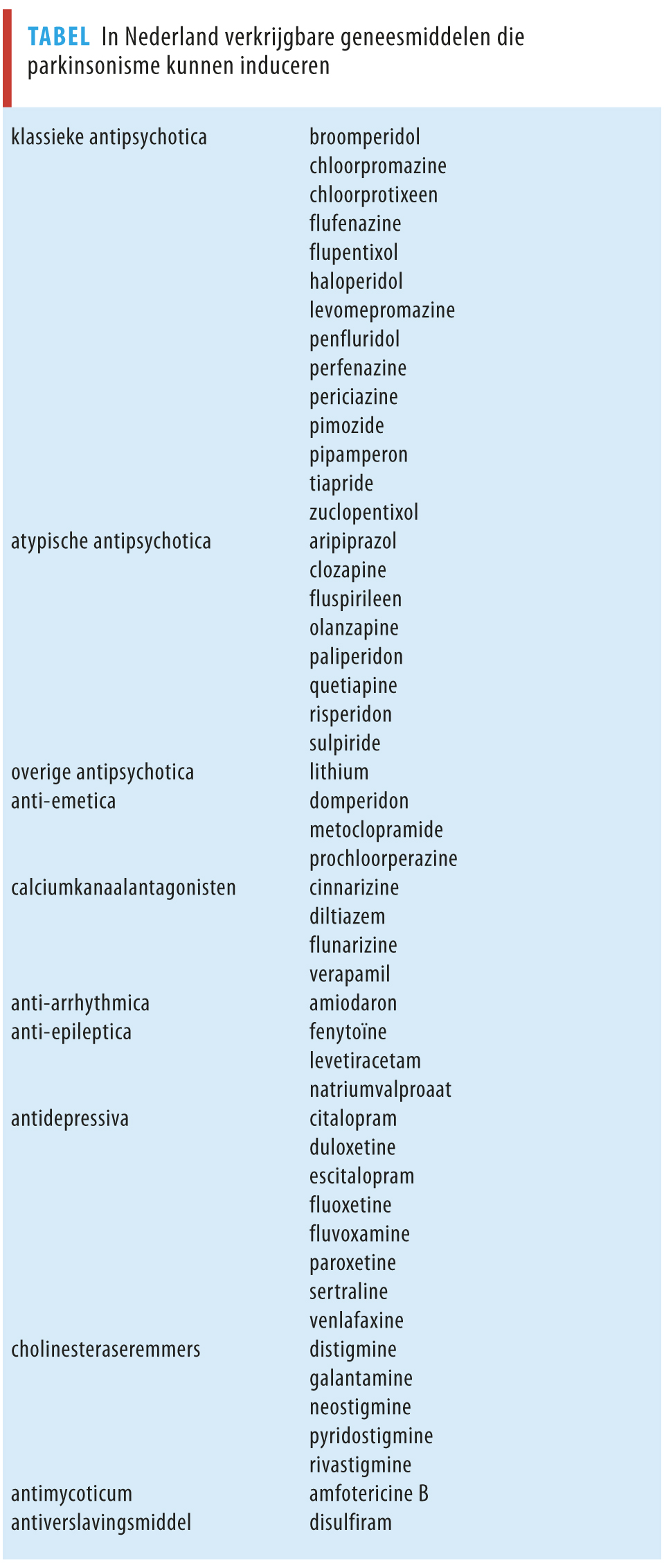 Medicamenteus Parkinsonisme; Delier
Verwarring meest door een lichamelijke lijden
Ernstige aandoening (RR sterfte 2.3)
Geen dementie ip reversibel
Hallucineren / angst 
Niet medicamenteus; oorzaak? oriëntatie, dag-nacht, vocht voeding, 
Medicamenteus; anti psychotica
Deze werken anti dopaminerg 
Bijwerking kan parkinsonisme zijn (te hoog gedoseerd)
Medicamenteus Parkinsonisme; Delier
Veelvoud oorzaken
Brein
Delier
Laag acetylcholine
En/of
Hoog dopamine
Vasculaire Parkinsonisme
Oorzaak gekenmerkt door
Vaak herseninfarct in voorgeschiedenis
Achteruitgang mobiliteit vaak lower body parkinsonisme traag, schuivelend, vallen.
Minder voorover gebogen, meer breedbasisch
Vaak vertraging in denken en handelen
Vergeetachtigheid (ophalen van gegevens)
plasklachten
Multisysteem Atrofie
Komt niet vaak voor 3-5/ 100.000
Begint vaak zoals ziekte van Parkinson (meest symmetrisch)
Dopamine helpt niet veel
Lopen gaat sneller achteruit, lopen meer wijdbeens en vallen vaker, antecollis
Meer falen van autonoom zenuwstelsel (bloeddruk, plassen etc)
Ook pyramidale verschijnselen spasme, verlamming 
Cognitie blijft goed
Progressieve supranuclear Palsey
Komt weinig voor 2-5 per 100.000
Begint met parkinsonisme symmetrisch, traag, slikprobleem
Oogbewegingsstoornis, hoofd meer achter over
Eerder wat rechtop / achterover gebogen houding
Ernstige evenwichtsklachten, achterover vallen
Dementie apraxie ea, depressie, gedragsverandering
Progressieve supranuclear Palsey
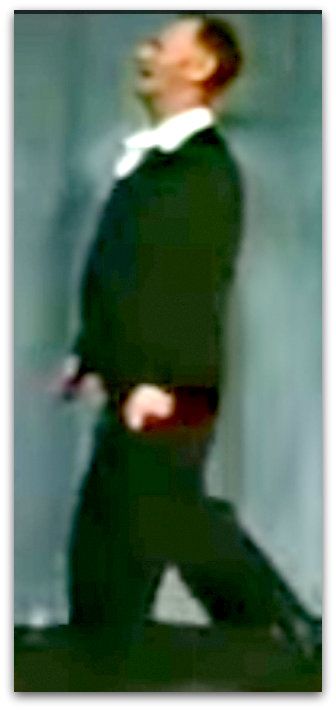 Cortico Basale Degeneratie
Cognitieve achteruitgang 
apraxie, 
Afasie woordvinstoornissen
uitvoerende functies
ontremming
Geheugen relatief behouden
Parkinsonisme
Eenzijdige rigiditeit  
tremor / myoclonus
Vragen?